Тест по теме «Простейшие»
Предлагаю выполнить тест по теме «Простейшие»
Если вы выберете верное утверждение, при клике по прямоугольнику его цвет поменяется
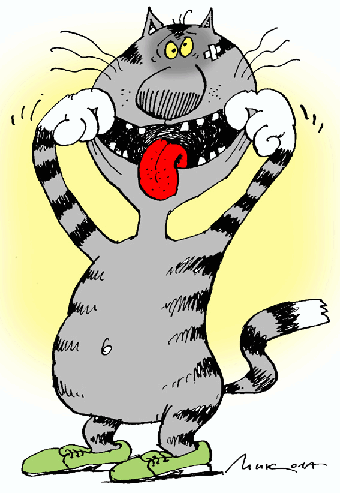 1. Основное отличие животных от других царств:
Питание неорганическими веществами

Питание органическими веществами, движение

Рост и развитие

Поглощение кислорода при дыхании
А.
Б.
В.
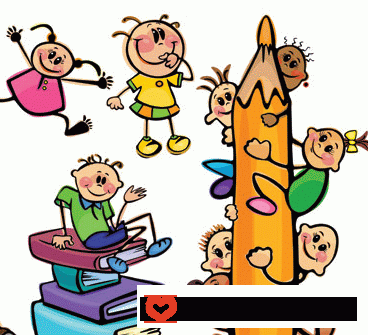 Г.
2. Одноклеточных животных называют
А.
Бактериями

Амёбами

Простейшими

Инфузориями
Б.
В.
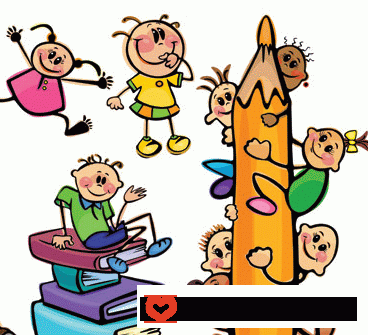 Г.
3. Отличие простейших от бактерий:
А.
Более крупные размеры

Наличие ядра

Способность заглатывать пищу, а не всасывать поверхностью тела

Всё перечисленное верно
Б.
В.
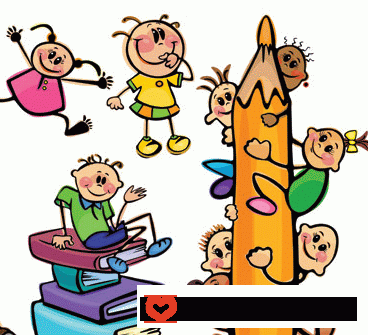 Г.
4. Простейшие обитают
А.
В почве, в воде, в живых организмах

Только в водоёмах

В воде, воздухе и живых организмах

В воде и воздухе
Б.
В.
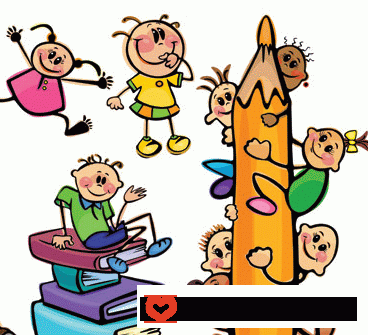 Г.
5. Роль простейших в природе:
А.
Создают органические вещества

Являются пищей для птиц и зверей

Очищают воздух

Очищают водоемы и являются пищей для мальков рыб
Б.
В.
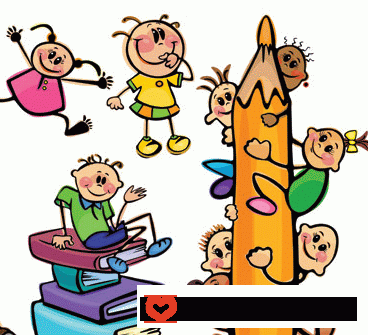 Г.
6. Обыкновенная амёба:
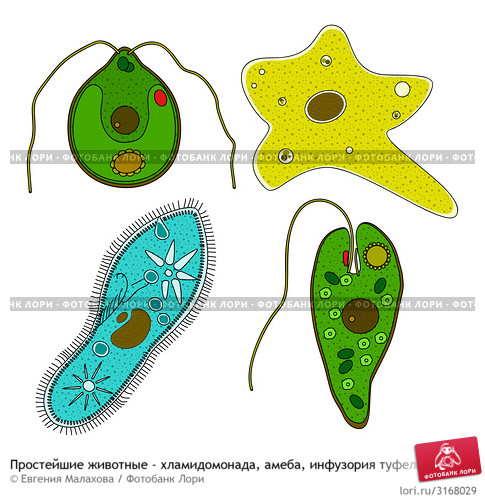 Имеет ложноножки

Имеет реснички

Имеет жгутик

Имеет известняковый скелет
А.
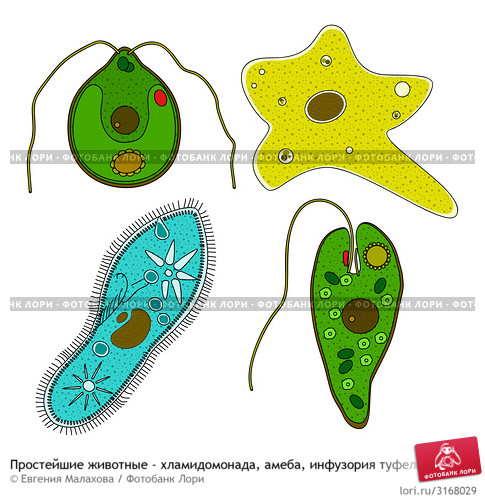 Б.
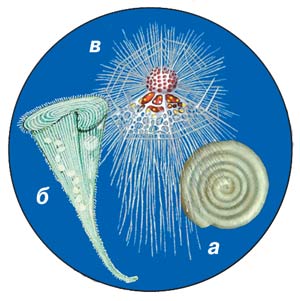 В.
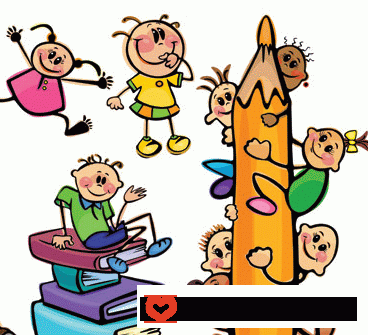 Г.
7. Инфузория-туфелька:
А.
Не имеет постоянной формы тела

Устроена проще, чем амёба

Способна заглатывать пищу с помощью ложноножек

Передвигается с помощью 
колебания ресничек
Б.
В.
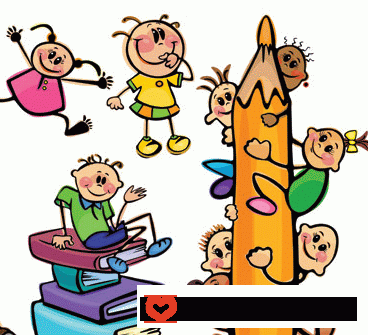 Г.
8. Раковинные простейшие:
Живут на суше и являются вредителями культурных растений

Являются паразитами человека и животных

Живут в морях и образуют осадочные горные породы

Живут в пресных водоёмах 
и образуют ил
А.
Б.
В.
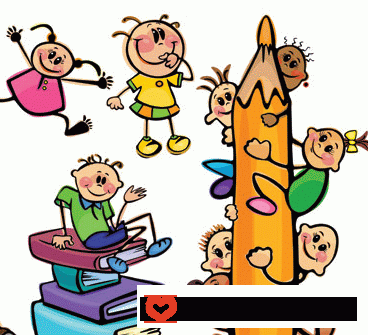 Г.
9. Малярийный плазмодий:
А.
Это бактерия

Вызывает малярию у комара

Является хищником

Паразитирует в крови человека
Б.
В.
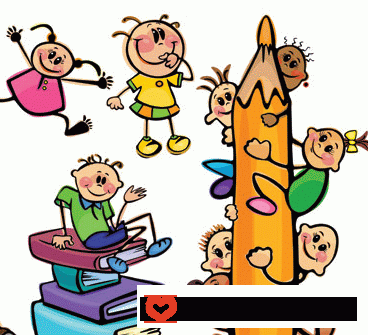 Г.
10. Простейшие в истории Земли произошли:
А.
От покрытосеменных растений

От бактерий

От шляпочных грибов

От многоклеточных животных
Б.
В.
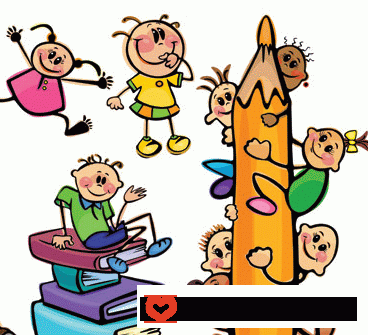 Г.